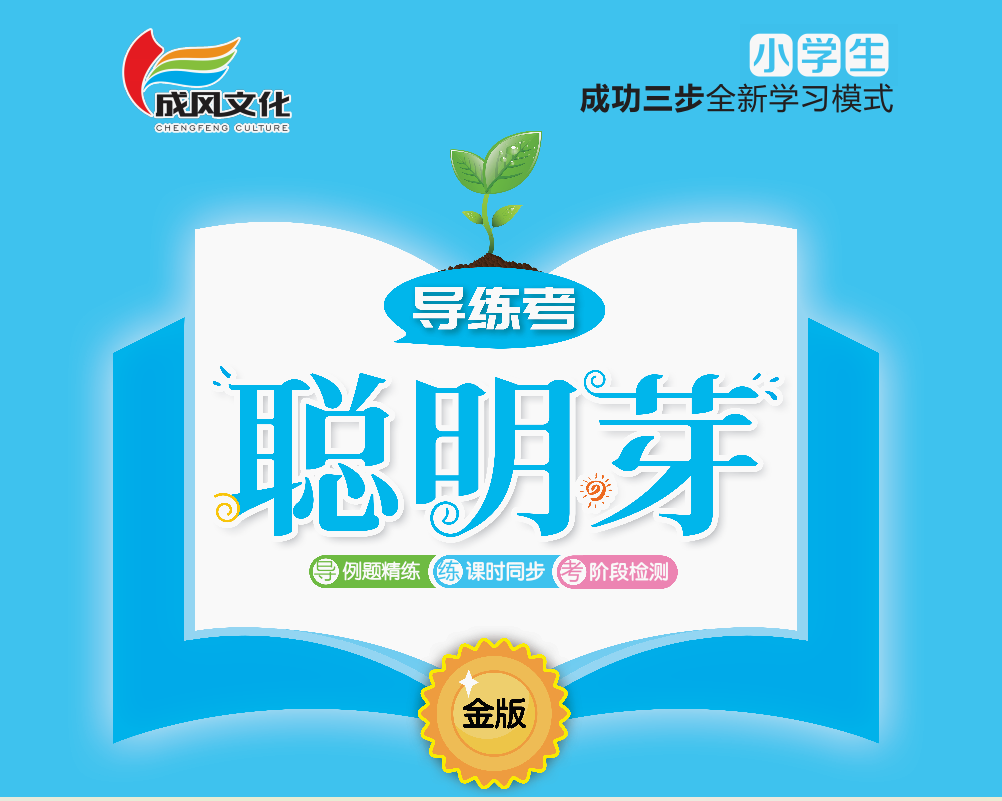 一    进位加法和退位减法
重难点强化小专题(一)  
9加几和十几减9
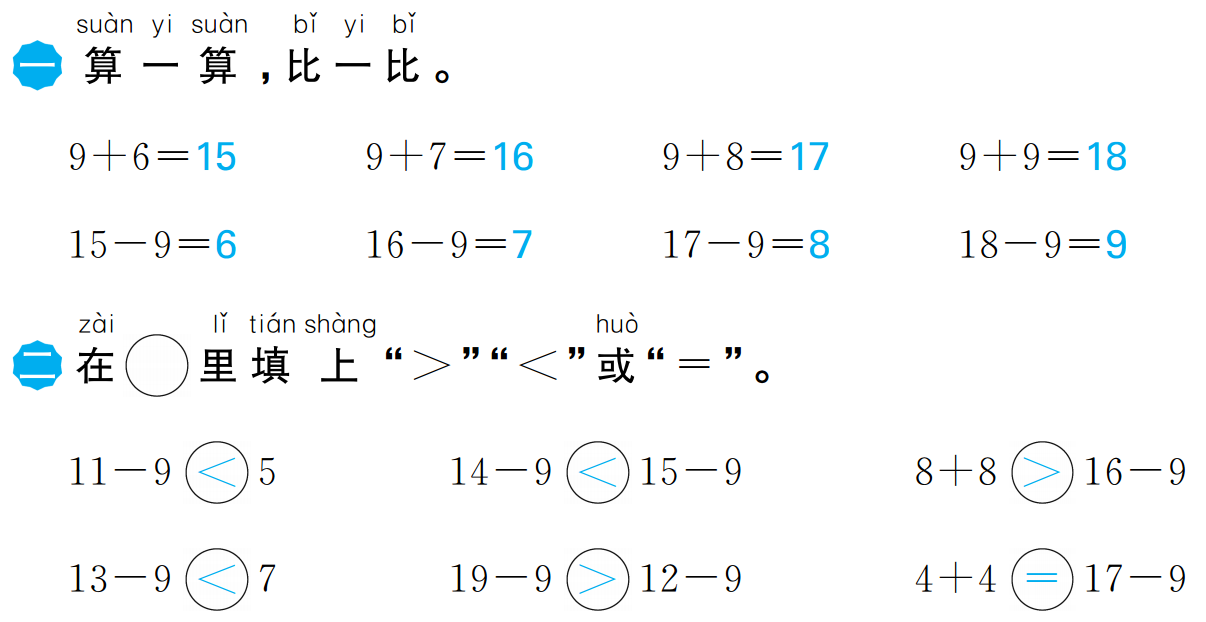 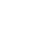 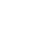 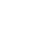 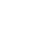 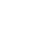 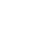 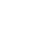 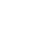 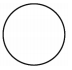 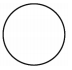 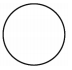 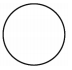 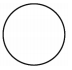 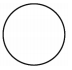 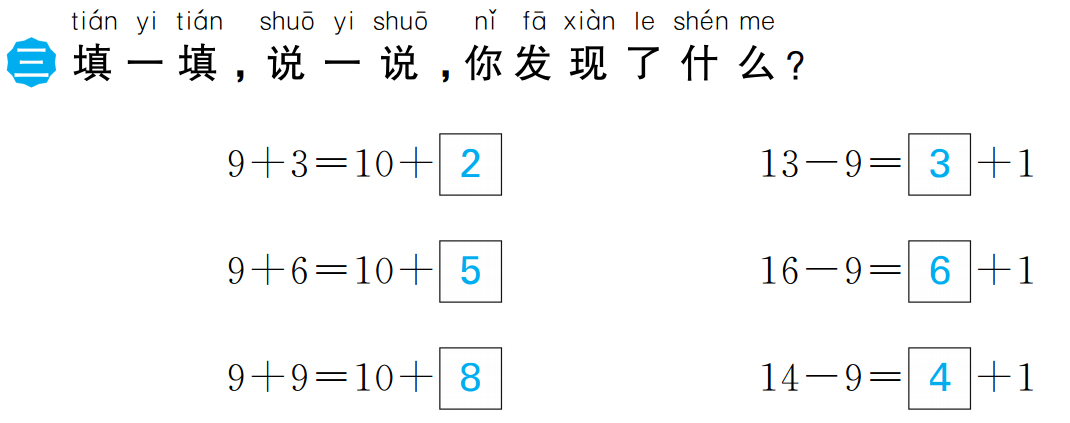 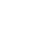 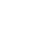 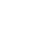 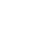 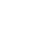 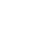 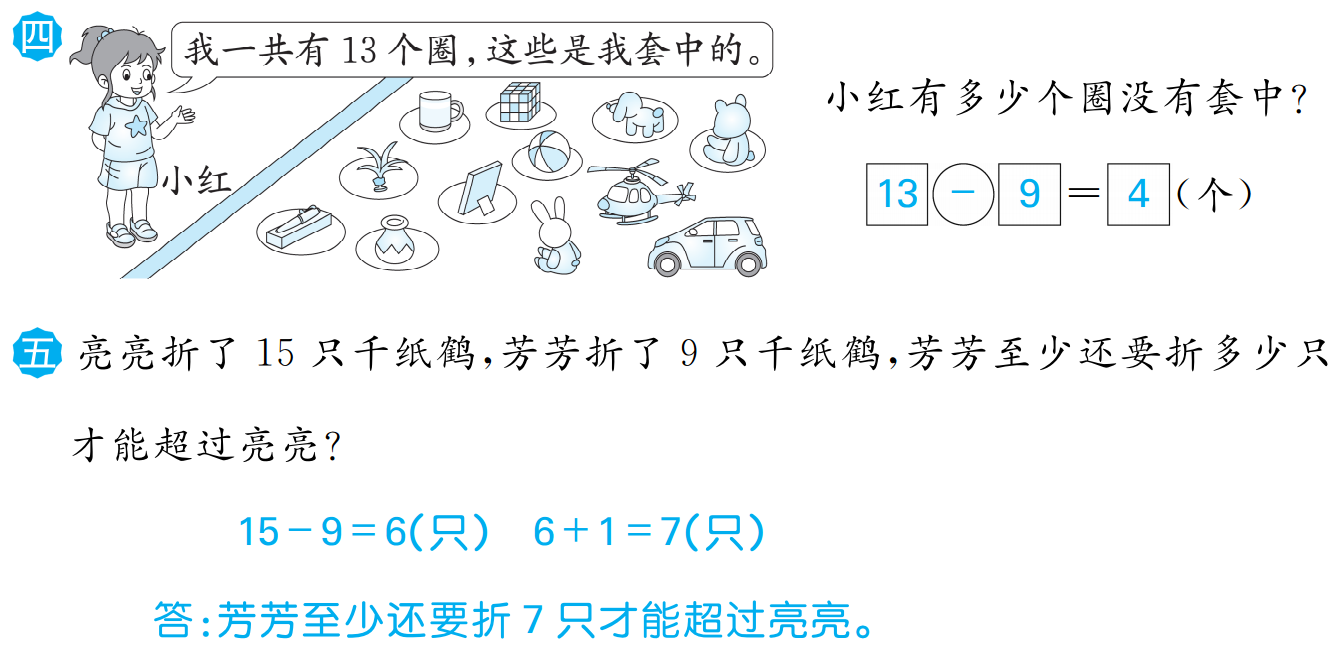 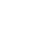 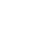 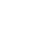 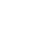 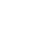 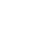 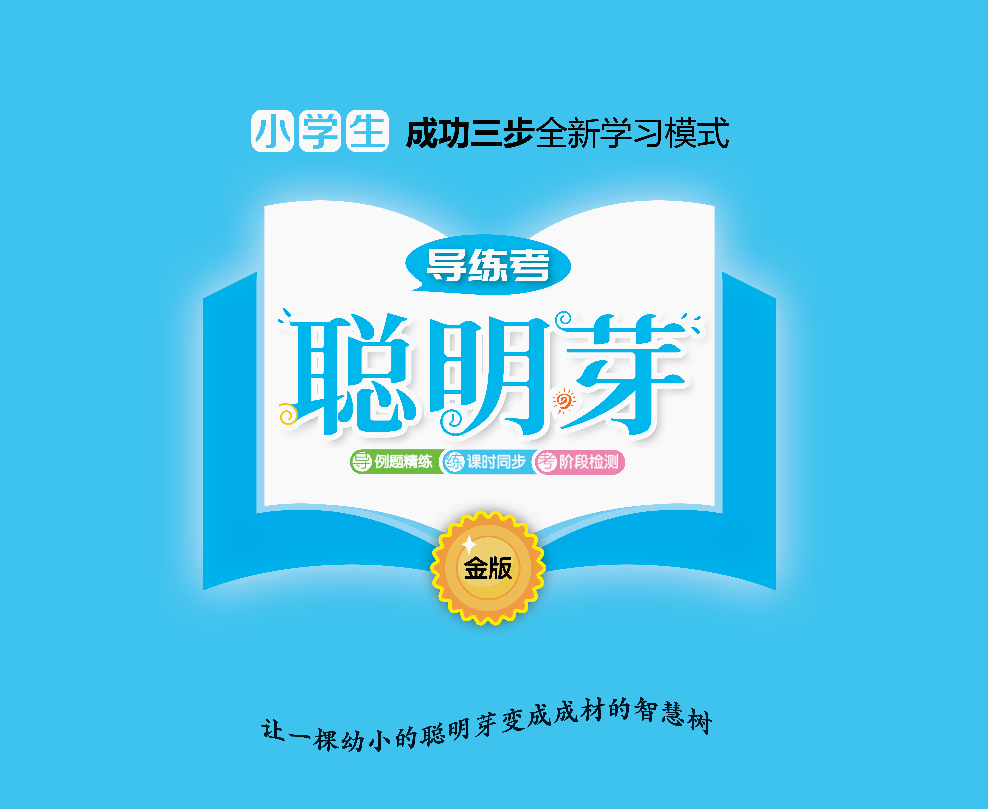